Consignes
Trois diapos présentent des familles d’indices : personnages, lieux, genres. 

Déplace les indices et place-les à côté des bons livres. Argumente tes choix.
INDICES « EXTRAIT »
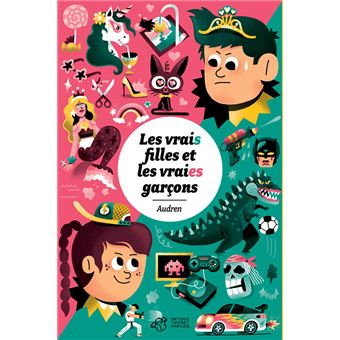 « J’ai une visite à rendre à celui qui m’a élevé autrefois »
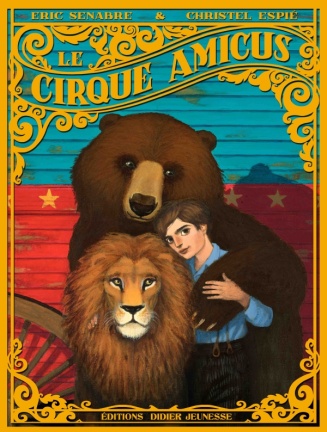 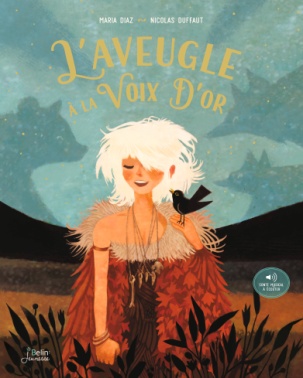 « Je proposai de baptiser le journal MAJ MAG. »
« Je crois que j’ai joué mon rôle. »
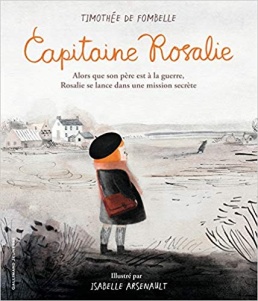 « Nous devons garantir l’intégrité physique, psychique et psychologique de nos clients. »
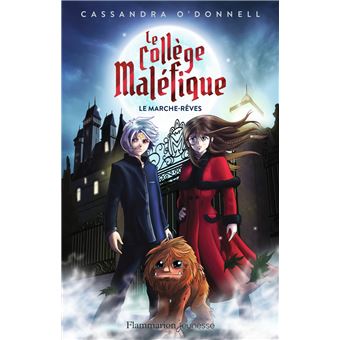 « Ceci est mon histoire. »
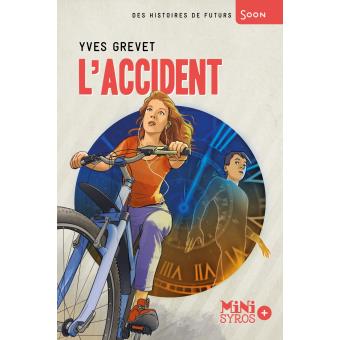 « Hezemus, confit haduras.»
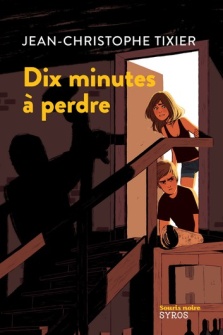 « Mort en héros au combat ! »
INDICES « OBJET»
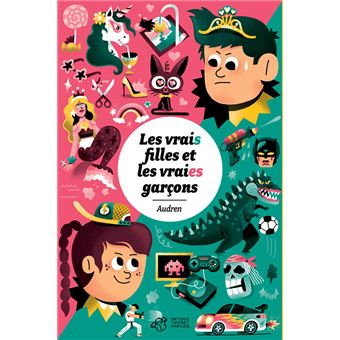 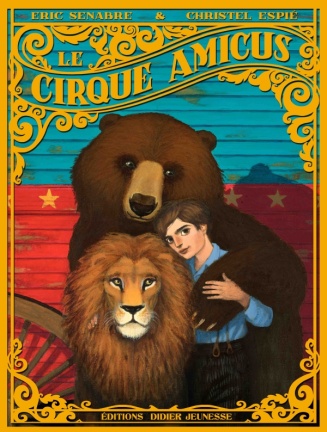 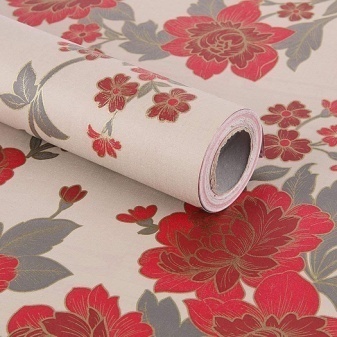 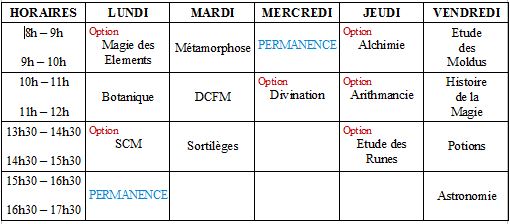 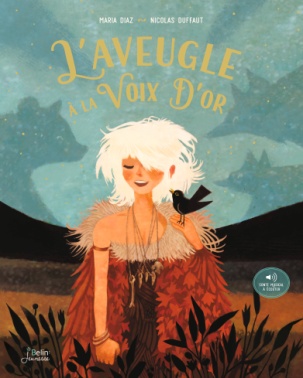 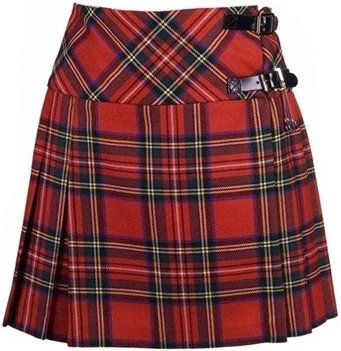 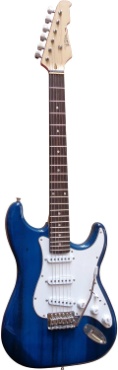 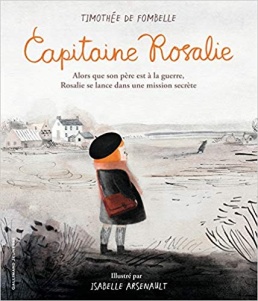 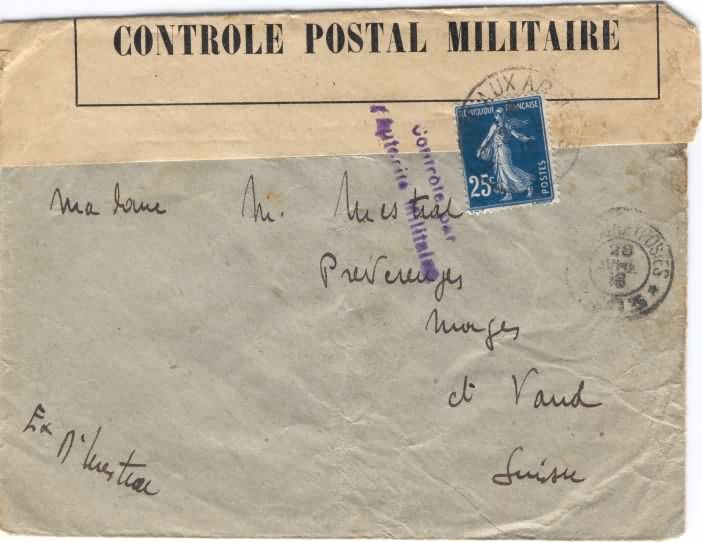 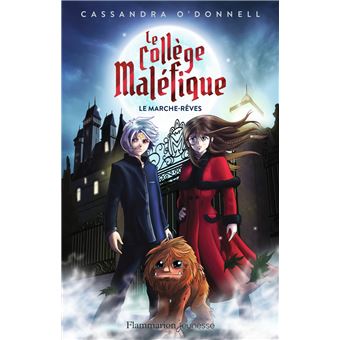 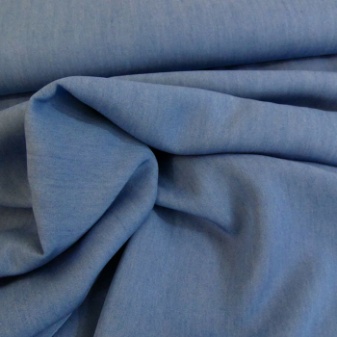 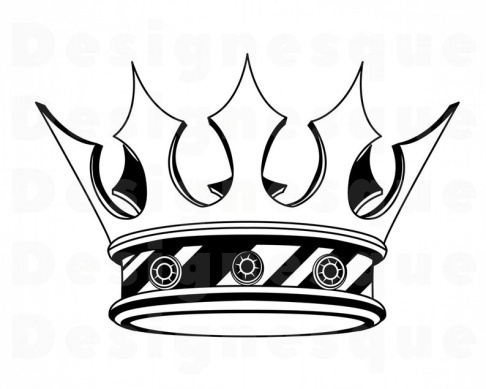 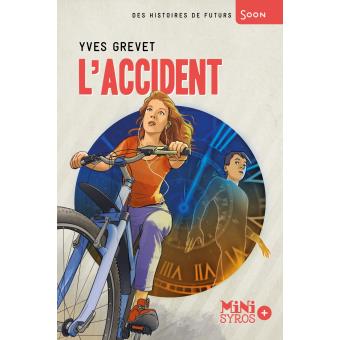 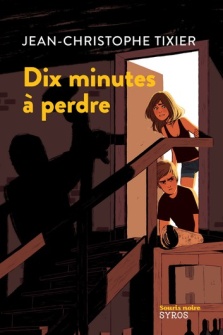 INDICES « LIVRE EN RESEAU»
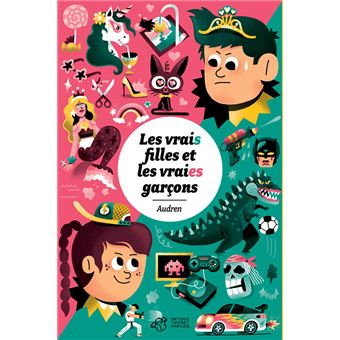 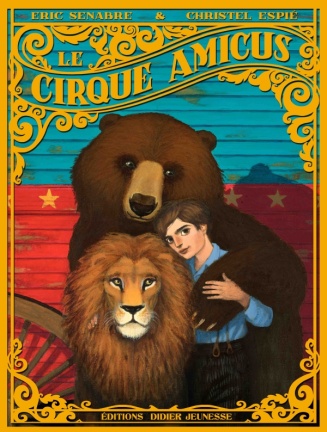 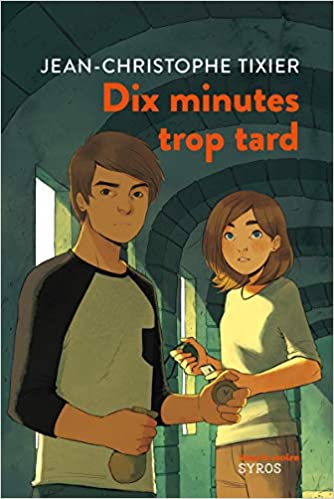 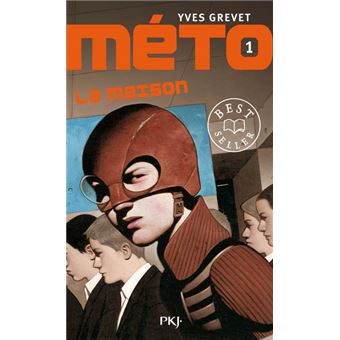 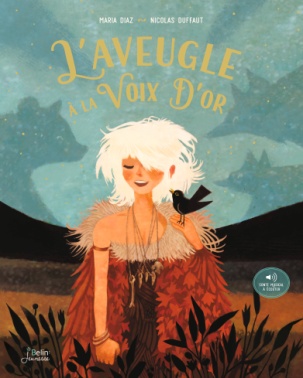 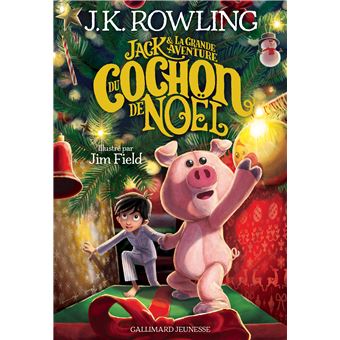 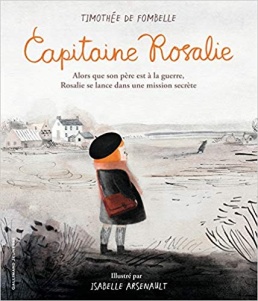 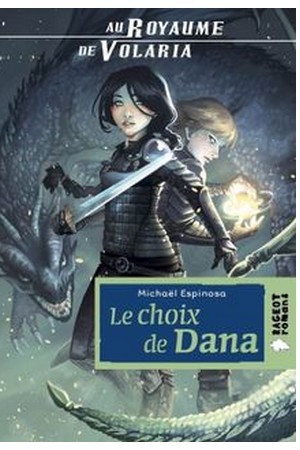 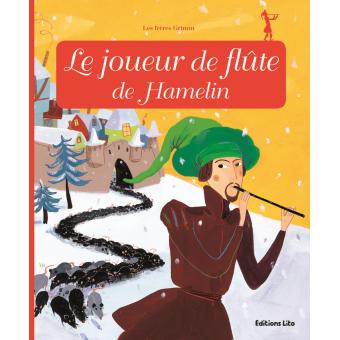 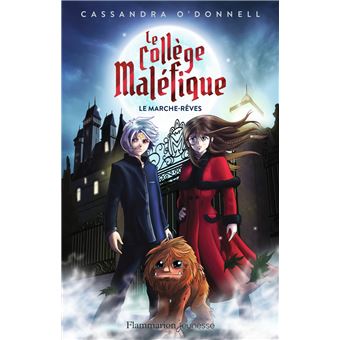 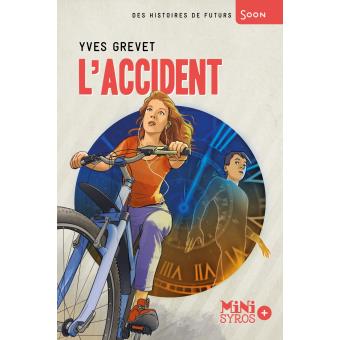 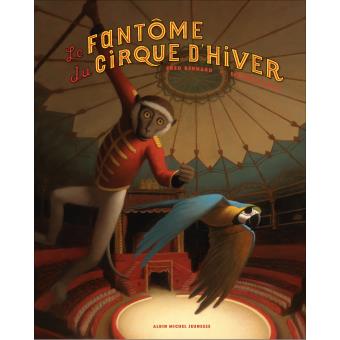 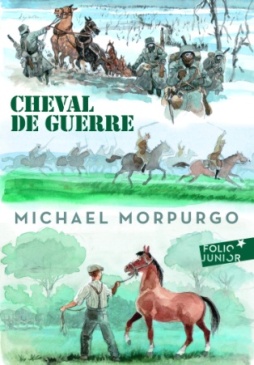 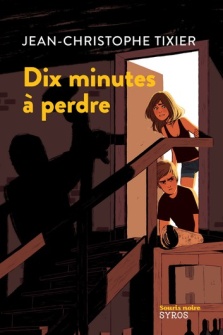